Presentation to the

TASA Advisory Committee
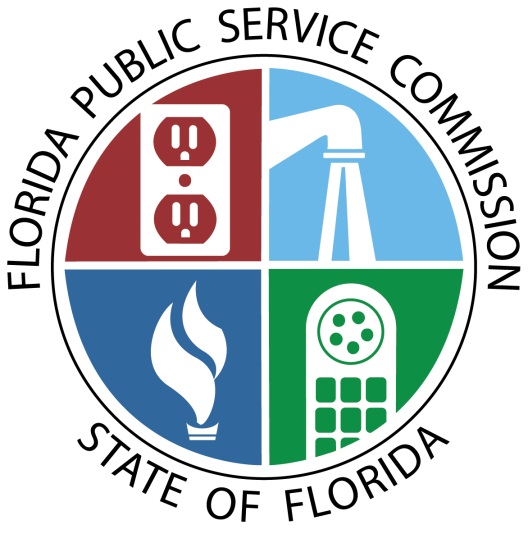 Florida Public Service Commission Staff
November 19, 2019
Agenda
1:30 – 1:45		Reading of the Meeting Notice – Charles Murphy
Meeting Notes – Curtis Williams
		Participant Appearances
			
1:45 – 2:15		PSC and FCC Updates - Curtis Williams and Jeff Bates

2:15 – 2:45 		FTRI 2019 Annual Report 
		Elissa Moran, Outreach Manager

2:45 – 3:00 		Break (if needed)

3:00 – 3:30		Sprint Relay
		Jeffrey Branch, Account Executive

		 - Relay Conference Captioning
		 - TRS and CapTel Statistics
		 - Quality Report
		 - Outreach Report
		 - TRS and CapTel Call Map

3:30 – 4:00		Open Discussion/Adjourn
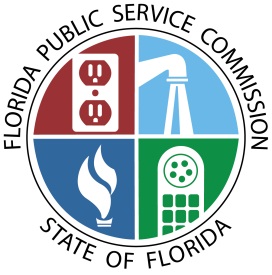 November 19, 2019
2
Meeting Notes
If you are participating by phone, please keep your phone on mute until you are ready to speak 

Please silence your mobile devices during today’s meeting

Please make sure your microphone is on when speaking…the green light should be on

Please state your name before speaking so we know who is making comments for the record
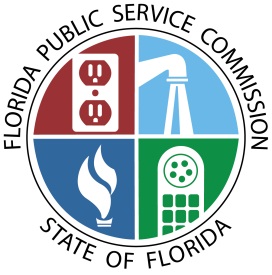 November 19, 2019
3
TASA Committee Members
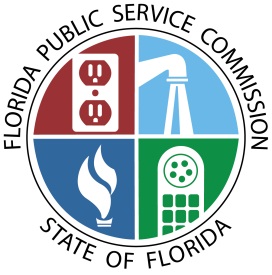 4
November 19, 2019
PSC Contacts
Curtis Williams, Regulatory Analyst IV
Office of Industry Development and Market Analysis(850) 413-6924 (Voice)cjwillia@psc.state.fl.us 

Jeff Bates, Research Associate 
Office of Industry Development and Market Analysis 
(850) 413-6538 (Voice)
jbates@psc.state.fl.us

Charles Murphy, Senior Attorney
Office of the General Counsel(850) 413-6191 (Voice)cmurphy@psc.state.fl.us
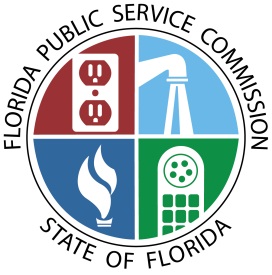 November 19, 2019
5
PSC & FCC Updatessince 
April 24, 2019
 TASA Meeting
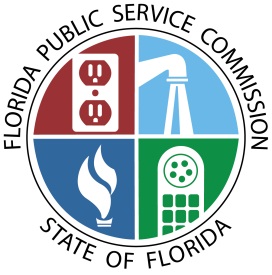 November 19, 2019
6
PSC Update
July 2019

The PSC approved FTRI’s 2019/2020 proposed budget with modifications

The proposed budget maintained the surcharge at $0.10 per access line
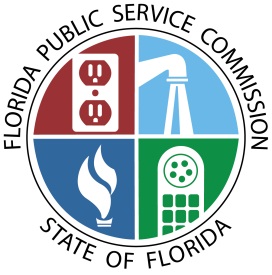 November 19, 2019
7
FCC UPDATESDA 19-521 – Report and Order, Further Notice of Proposed Rule Making, and Order on Internet Protocol Captioned Telephone Service (IP CTS)
On April 8, 2019, Hamilton Relay, Inc. sought reconsideration of the FCC’s cost recovery guidelines limiting when IP CTS providers can recover costs associated with implementing the TRS User Registration Database during the period of interim IP CTS rates 
On June 5, 2019, the FCC’s Consumer and Government Affairs Bureau sought comment on Hamilton’s request.
Opposition to Hamilton’s petition were due on or before July 3, 2019, and replies were due on or before July 15, 2019
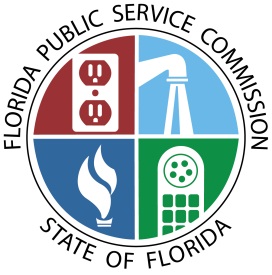 November 19, 2019
8
[Speaker Notes: On June 5, 2019, the Consumer and Government Affairs Bureau (CGB) sought comment on Hamilton Relay’s April request for reconsideration of the Commission’s cost recovery guidelines. Opposition filings were due on or before July 3, 2019, and replies to the oppositions were due on or before July 15, 2019.

Add/find a status update.]
DA 19-557 – Funding Allocations for the National Deaf Blind Equipment Distribution Program
On June 12, 2019, the FCC’s Consumer and Governmental Affairs Bureau announced the funding allocation for the National Deaf Blind Equipment Distribution Program (NDBEDP)

The NDBEDP Certified Program in Florida is the Helen Keller National Center for Deaf-Blind Youth and Adults, and their allocation for the 2019-2020 period is $491,136
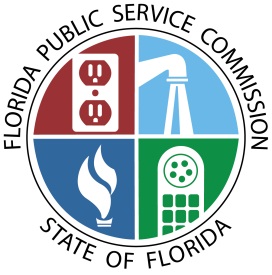 November 19, 2019
9
[Speaker Notes: FTRI no longer participates in the National Deaf Blind Equipment Distribution Program however staff included this item because Florida’s NDBEDP Certified Program is the Helen Keller National Center for Deaf-Blind Youth and Adults. Their allocation for 2019-2020 funding period is $491,136 and will benefit Floridians participating in the program.]
DA 19-607 - TRS Compensation Rates and Comment Due Dates, Adopted June 28, 2019
Based on the recommendation of the Interstate TRS Fund administrator, Rolka Loube Associates, LLC (Rolka Loube), the FCC set the per-minute compensation rates for interstate TRS, effective July 1, 2019  at:

Traditional TRS: $3.1107
Speech-to-speech relay service (STS): $4.2417
Captioned telephone service (CTS): $2.2795
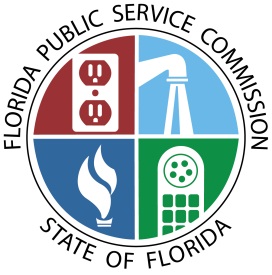 November 19, 2019
10
[Speaker Notes: Based on Rolka Loube Associates recommendation and the FCC’s review of related data, new TRS rates went into effect on July 1, 2019.

Based on these rates, projected demand for services, and projected administrative expenses, the FCC adopted a funding requirement of approximately $1.4 Billion dollars ($1,413,980,374)
and a carrier contribution factor of .02779.]
DA 19-607 cont.
The per-minute compensation rates for Internet-based TRS are:

IP CTS: $1.58
IP Relay: $1.67
Video relay service (VRS)

Providers with fewer than 500,000 minutes per month: $5.29
Providers with more than 500,000 minutes per month: $4.82
Providers with 1,000,001 – 2,500,000 minutes per month: $3.97
Providers with more than 2,500,001 minutes per month: $2.63
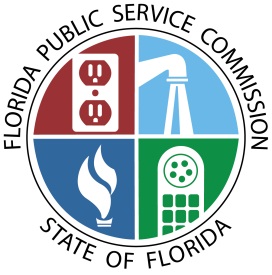 November 19, 2019
11
DA 19-759 – Hearing Aid Compatibility Certification Filing
All wireless providers are required to certify annually, whether they have been in full compliance with the FCC’s hearing aid compatibility requirements throughout the prior calendar year, by filing FCC Form 855

On August 8, 2019, the Wireless Telecommunications Bureau announced the filing window for wireless providers to submit hearing aid compatibility certifications would open on September 3, 2019 and close on October 3, 2019
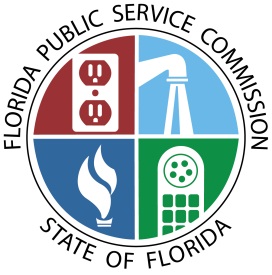 November 19, 2019
12
[Speaker Notes: On August 8, 2019, the Wireless Telecommunications Bureau announced the filing window for wireless providers to submit hearing aid compatibility certifications would open on September 3, 2019 and close on October 3, 2019]
DA 19-789 – Petitions by Sprint and Hamilton for Interim Waiver of Sections 64.604(b)(3) and 64.604(a)(3)(ii)
On August 20, 2019, the FCC’s Consumer and Governmental Affairs Bureau (CGB) extended the expiration dates of the temporary waivers previously granted to Sprint and Hamilton for state offered TRS programs

The Bureau extended the waivers until the earlier of August 24, 2020, or the effective date of a FCC decision related to continuing the standards

The waived standards require TRS providers to offer customers:
Choice of long distance carrier (the equal access rule)
Alternative billing options for TRS calls
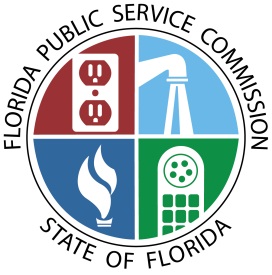 November 19, 2019
13
[Speaker Notes: In DA 19-789, the Consumer and Governmental Affairs Bureau extended the expiration dates of the temporary waivers granted to Sprint and Hamilton.

The initial waivers expired on August 24, 2018, and in August 2018, the Bureau extended the waivers until the earlier of August 24, 2019, or the effective date of an FCC decision regarding the continuing application of the waived standards.


The billing option rule directs TRS providers to offer the “same billing options” traditionally offered to wireline voice services (i.e., operator services - e.g., sent-paid long distance, operator-assisted, collect, and third party billing).

In 2014, the FCC amended the rules to exempt Internet-based forms of TRS – VRS, IP Relay service, and IP CTS from the requirements but did not address whether the rules should continue to apply to TRS offered through state programs – i.e., traditional TRS, speech-to-speech relay services, and Captioned Telephone Service.

**The companies petitioned the FCC to initiate rulemaking to broaden the conditional exemption for Internet-based TRS to include state-program TRS.

Sprint waiver request filed September 23, 2015
Hamilton waiver request file March 24, 2016
Joint Petition for Rulemaking  filed September 23, 2015]
FCC Requests Comments on applications to provide IP CTS using Automated Speech Recognition and related rule waivers
On August 26, 2019, the FCC’s Consumer and Governmental Affairs Bureau released Public Notices soliciting comments on the applications for certification to provide IP CTS filed by, VTCSecure, LLC, MachineGenius, Inc., and Clarity Products, LLC

Each company plans to deploy technology that uses automated speech recognition (ASR)

The National Association of Regulatory Utility Commissioners is considering a resolution calling for the adoption of service quality standards for IP CTS providers before transition to ASR-only services
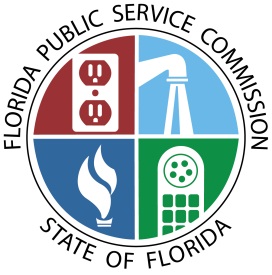 November 19, 2019
14
[Speaker Notes: STATUS REPORT: NARUC  is considering a resolution regarding the introduction of Automated Speech Recognition during its meeting this week (11/17 – 11/20).

All companies use Automated Speech Recognition.

DA 19-818, released August 26, 2019 - VTCSecure, LLC did not request waivers of any rules.

DA 19-819, released August 26, 2019 - MachineGenius, Inc. requested a waiver of:
Section 64.604(a)(1) – standards applicable to Communications Assistants (CAs), including typing speed and call timing minimums.
Section 64.604(a)(2) – Confidentiality and conversation content.
Section 64.604(a)(3)(vii)-(viii) – types of calls – voice mail and interactive menus.
Section 64.605(a)(2)(iv)-(v) – emergency calling requirements.
Section 64.604(c)(5)(iii)(D)(2)(ii) – related to data collection and audits – CA ID number (not assigned because no CAs are used).

DA 19-820, released August 26, 2019 – Clarity Products, LLC requested a waiver of:
Section 64.604(a)(3)(vii)-(viii) – types of calls.
Section 64.604(c)(5)(iii)(D)(2)(ii), (ix)-(x) – related to data collection and audits.
Section 64.605(a)(2)(ii)-(iii) – emergency calling requirements.
Section 64.611(j)(1)(v) – related to self-certification after August 28, 2014]
DA 19-932 – Hearing Aid Compatibility Waiver for CaptionCall, LLC
On September 19, 2019, the FCC’s Consumer and Governmental Affairs Bureau granted a waiver of the hearing aid compatibility volume control reset requirements of Section 68.317 of the FCC’s Rules to CaptionCall

CaptionCall sought a waiver of the volume control reset provisions for its 78T IP CTS device

The request was made “so that persons with hearing loss can set a default volume above the maximum allowed level and not have to turn the volume back up each time they use it”
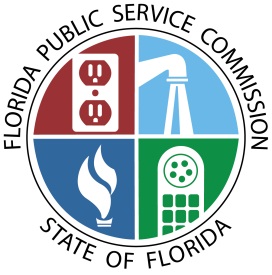 November 19, 2019
15
[Speaker Notes: CaptionCall sought a waiver of the volume control reset provisions for its 78T Internet Protocol Captioned Telephone Service device. The request was made “so that persons with hearing loss can set a default volume above the maximum allowed level and not have to turn the volume back up each time they use it.”]
FCC 19-90 – Report and Order and Further Notice of Proposed Rulemaking
In FCC 19-90 Report and Order and Further Notice of Proposed Rulemaking, the FCC updated the definition of telecommunications relay service in accordance with the Communications and Video Accessibility Act of 2010  to include “one or more individuals” and allow for technological advances

Specifically, the FCC amended the definition to:
Telephone transmission services that provide the ability for an individual who is deaf, hard of hearing, deaf-blind, or who has a speech disability to engage in communication by wire or radio with one or more individuals, in a manner that is functionally equivalent to the ability of a hearing individual who does not have a speech disability to communicate using voice communications by wire or radio
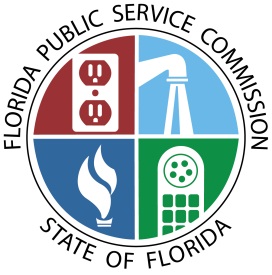 November 19, 2019
16
[Speaker Notes: **In addition to adding VRS, STS, IP Relay, CTS, and IP CTS to the 1990 definition, language in the definition was changed from “with a hearing individual” to “with one or more individuals”

The original version of 47 U.S.C. Section 225  - Statutory Definition of TRS enacted in 1990:

	The telephone transmission services that provide the ability for an individual who has a hearing impairment or speech impairment to engage in communications by wire or radio with a hearing 	individual in a manner that is functionally equivalent to the ability of an individual who does not have a hearing impairment or speech impairment to communicate using voice communication 	services by wire or radio. Such term includes services that enable two-way communication between an individual who uses a TDD or other nonvoice terminal device and an individual who does 	not use such a device.

In 2010 Congress amended the definition, adding VRS, STS, IP Relay, CTS, and IP CTS]
FCC 19-90 cont.
In the Further Notice of Proposed Rulemaking, the FCC proposes to:

Repeal the equal access requirement

Repeal the billing options requirement

Cease Federal Register publication of the FCC’s public notices of applications for certification of state TRS programs
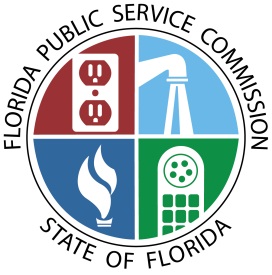 November 19, 2019
17
DA 19-959 – VTCSecure Request for Limited Waiver
In DA 19-959, released September 25, 2019, the FCC’s Consumer and Governmental Affairs Bureau sought comment on the request by VTCSecure for a limited waiver of the FCC’s rules setting mandatory minimum standards applicable to communications assistants when IP CTS calls are processed using automatic speech recognition technology without the presence of a CA

Comments were due October 10, 2019, and reply comments were due October 21, 2019
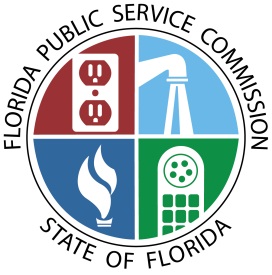 November 19, 2019
18
Questions or Comments?
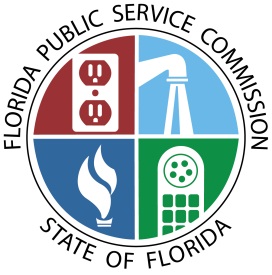 November 19, 2019
19